Слайд 1
Подколодновское сельское поселение
Богучарского муниципального района
Воронежской области
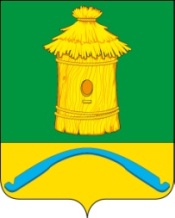 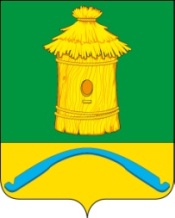 Наименование практики: 
«Обустройство  парка в селе Подколодновка», 
расположенного по адресу:  село Подколодновка, улица Мира, 19Б  
Богучарского муниципального района Воронежской области
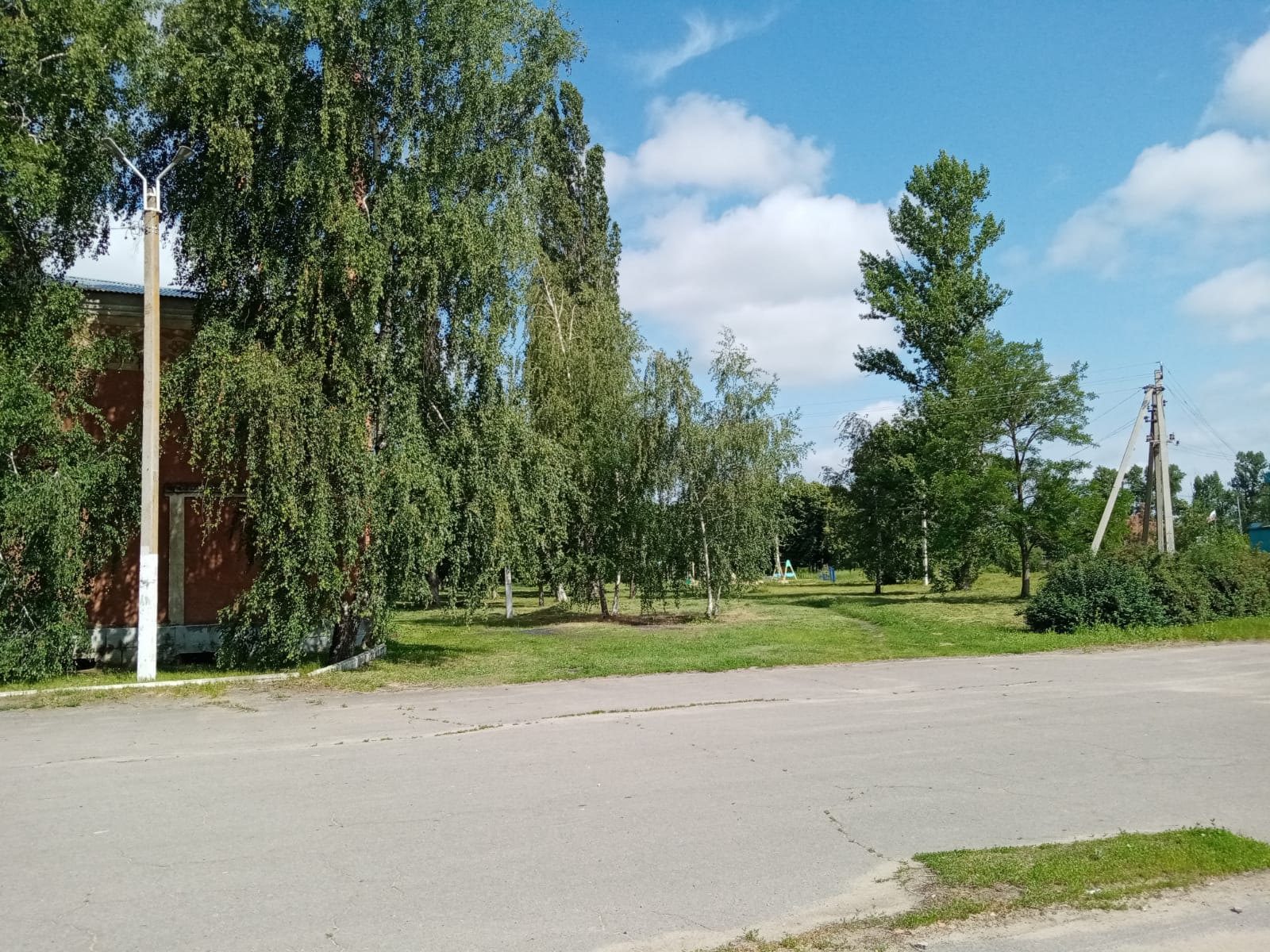 Слайд 2
Повышенная  вовлечённость населения в  процесс обустройства села 
Подколодновка
Село Подколодновка, численность населения – 1433 человека. В электронном голосовании с использованием информационного ресурса «Активный электронный гражданин» приняли участие 146 человек (13% от числа жителей, обладающих активным избирательным правом).   Количество благополучателей- 1433.
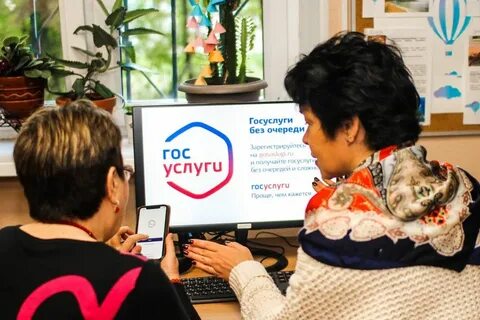 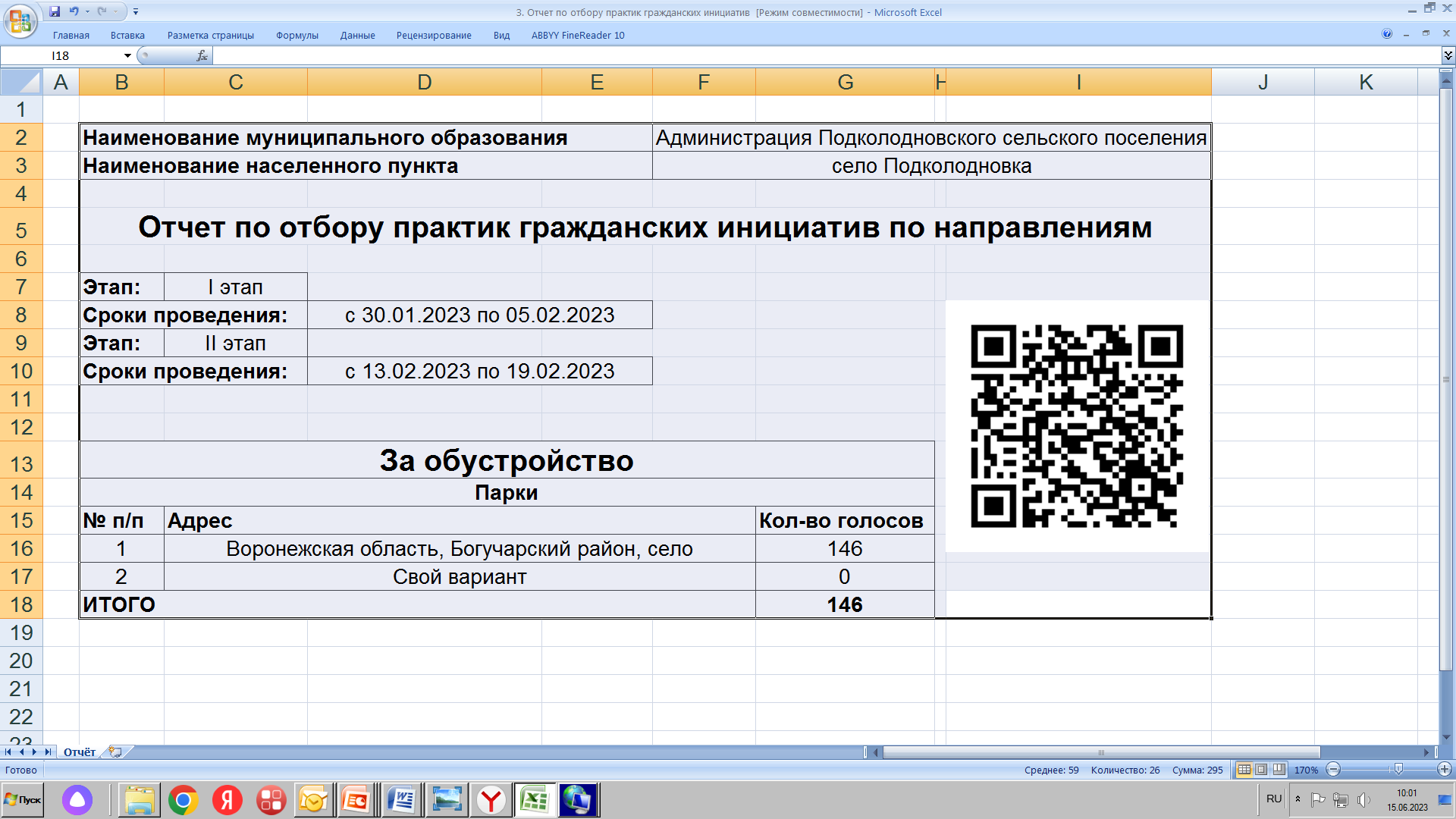 Все проекты обустройства территорий и открытых пространств в с. Подколодновка связаны с  большой гражданской активностью населения в процесс выбора и реализации практик.
Слайд 3
Текущее состояние объекта «Парк села Подколодновка»
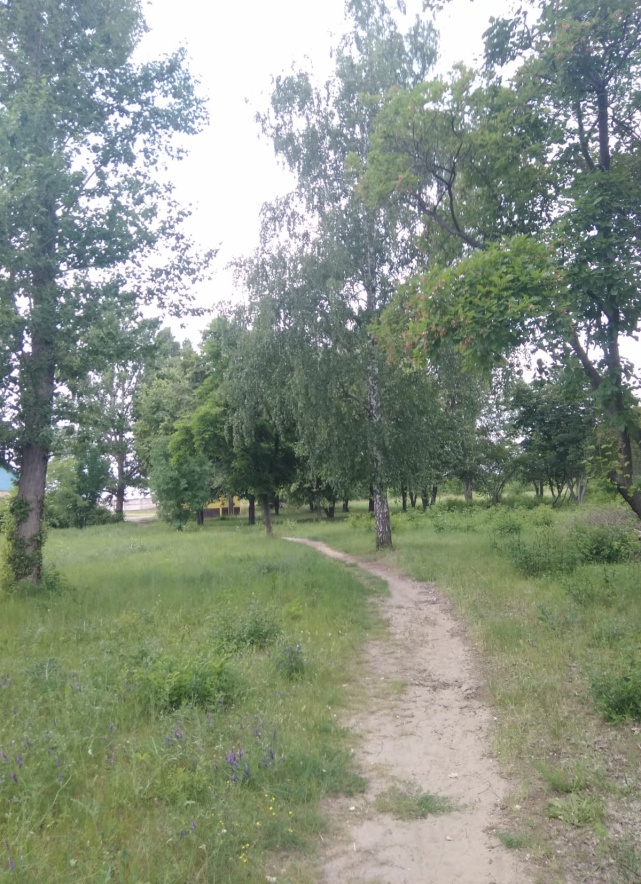 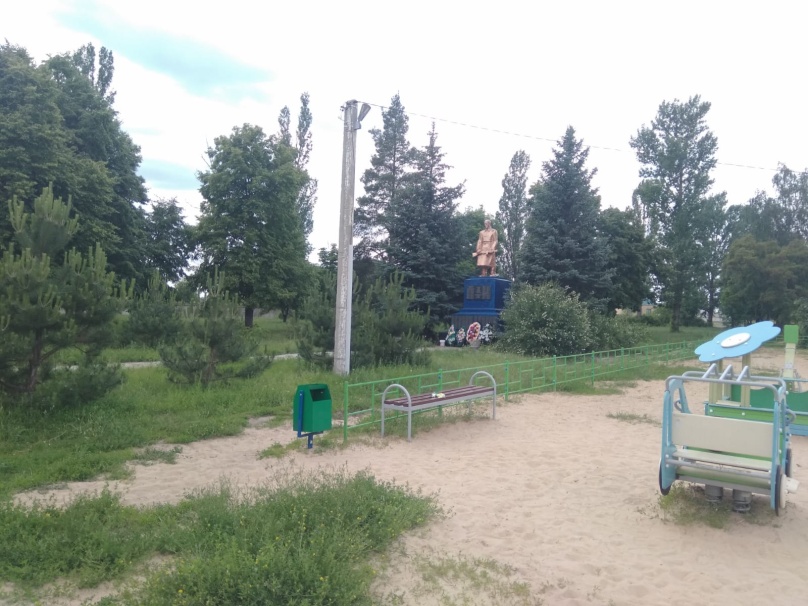 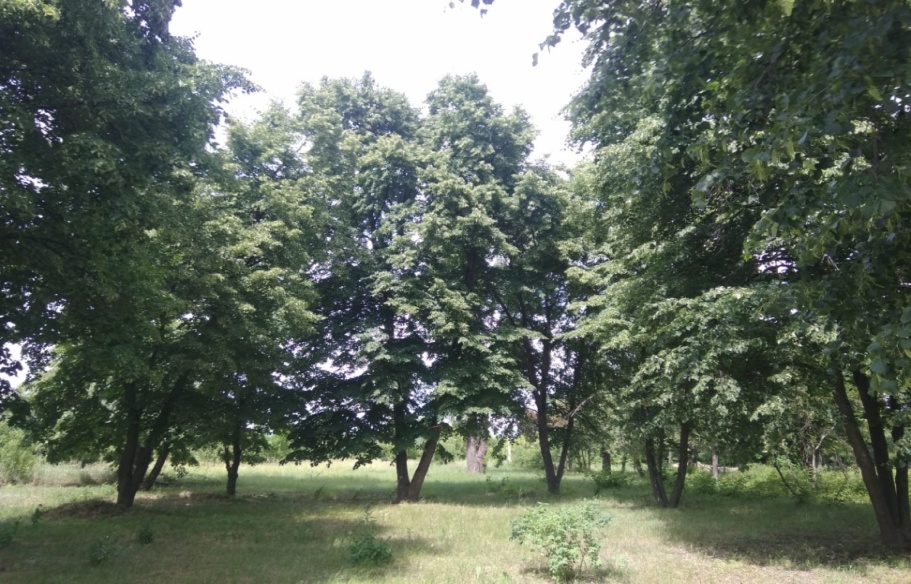 Планируемый к обустройству  парк  находится в центральной  части села Подколодновка. Парк был заложен учениками Подколодновской школы в 1961 году. Он является  любимым местом для отдыха жителей. Площадь озеленения парка составляет 16450 кв.м. В нем растет 247 деревьев, некоторым из которых более 60 лет. В парке отсутствуют пешеходные дорожки, освещение, водоснабжение, нет ограждения, а также элементов малых архитектурных форм: скамеек, вазонов, урн.247 а главной площади села расположены школа, а
Слайд 4
Текущее состояние  парка села Подколодновка, как  социально-значимого объекта  и краткая  информация об этом объекте
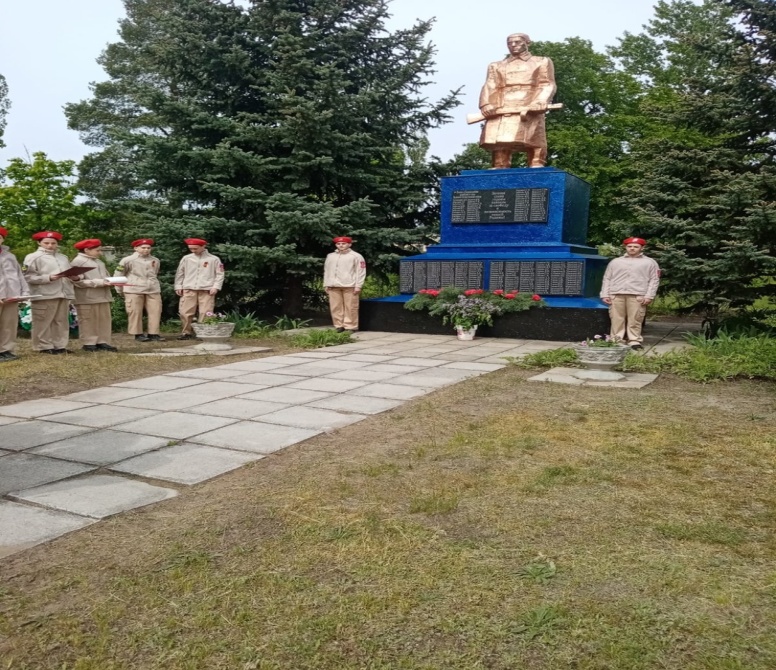 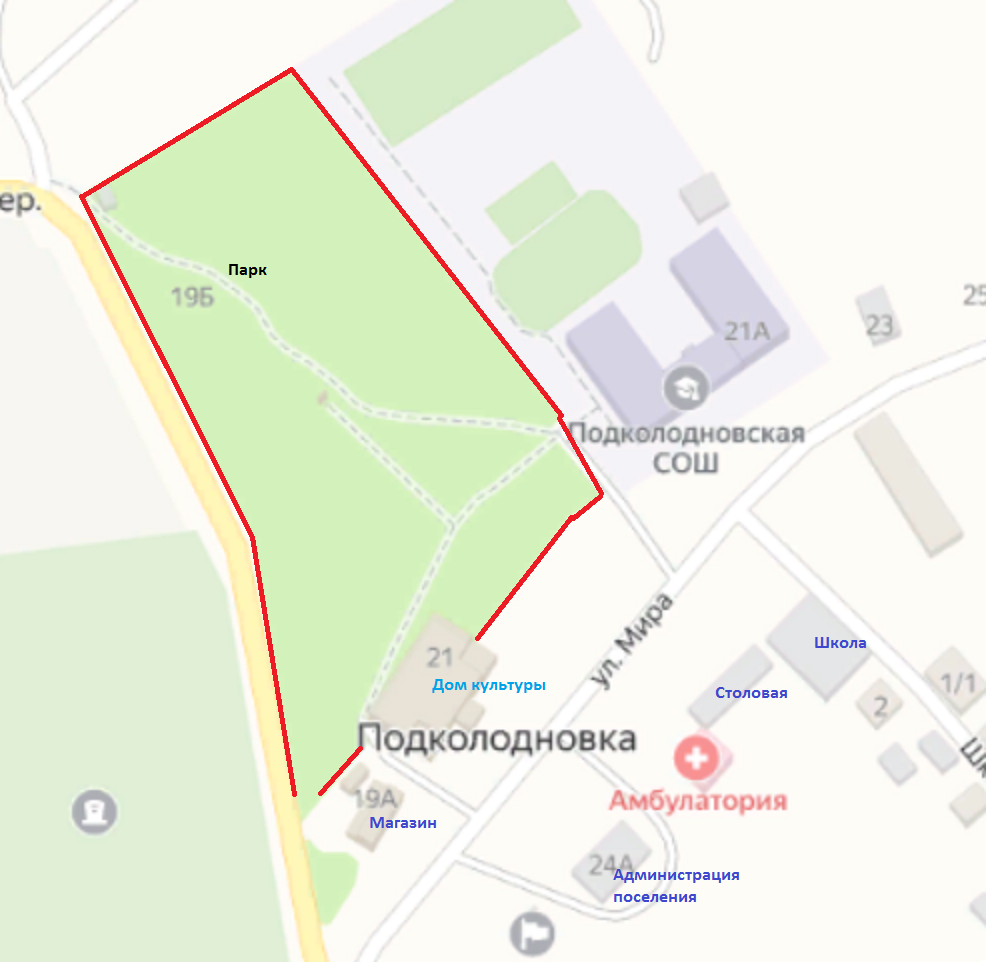 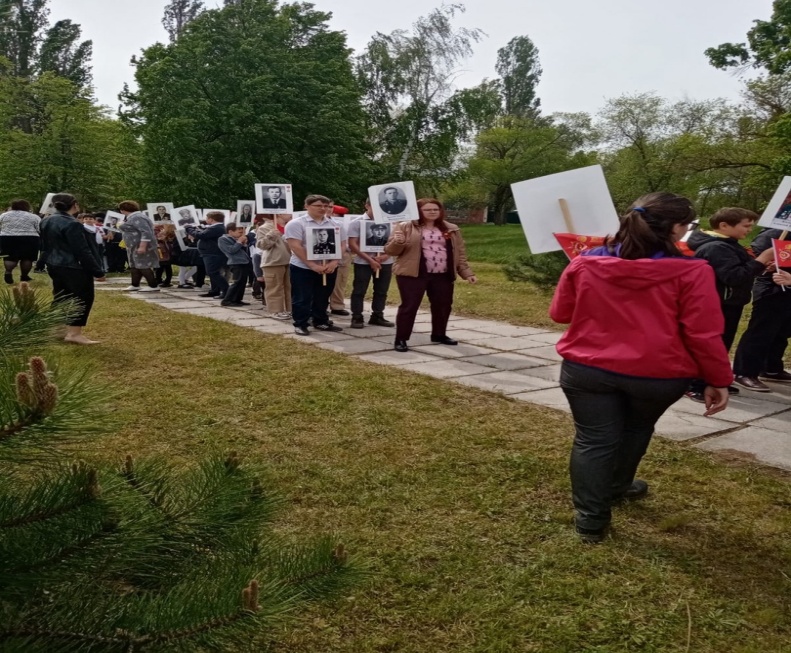 Предлагаемая к обустройству территория сегодня является любимым местом для отдыха жителей. На главной площади села расположены: школа, амбулатория, Дом культуры, администрация. В парке находится памятник воинам, погибшим в годы  Великой Отечественной войны, возле которого проходят митинги, патриотические акции.
Слайд 5
Проектное решение обустройства парка
Будут выполнены  работы: 
1.Ограждение парка по всему периметру;
2.Установка 36 уличных светильников;
3.Устройство водопровода;
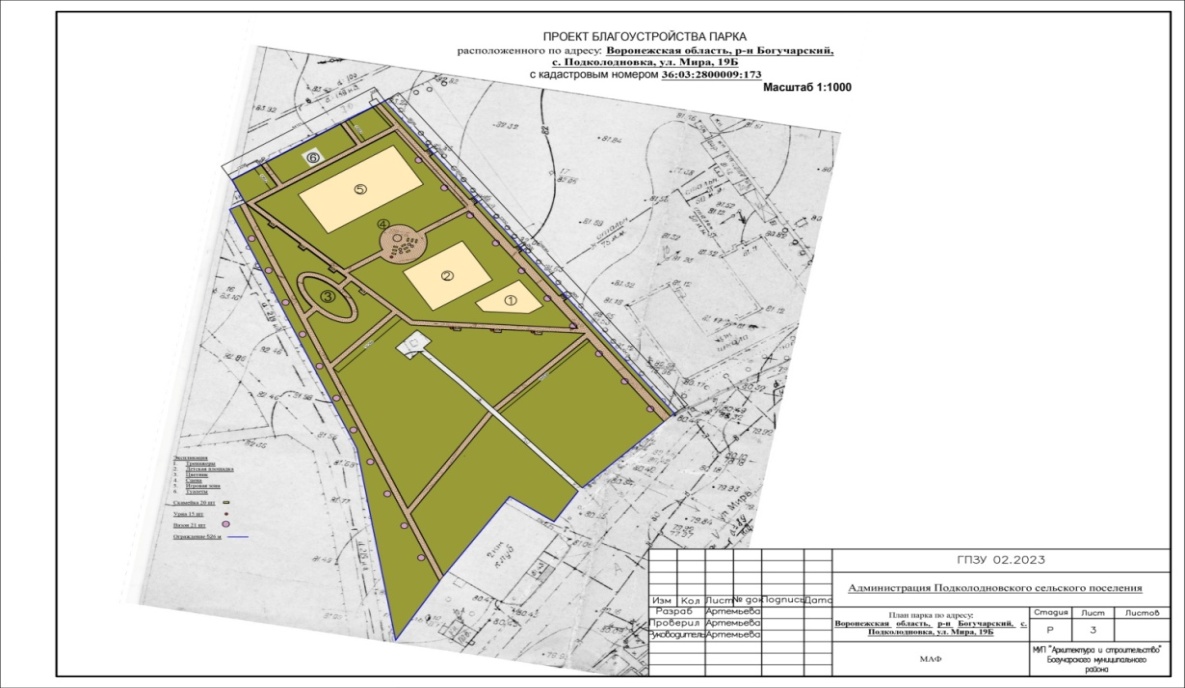 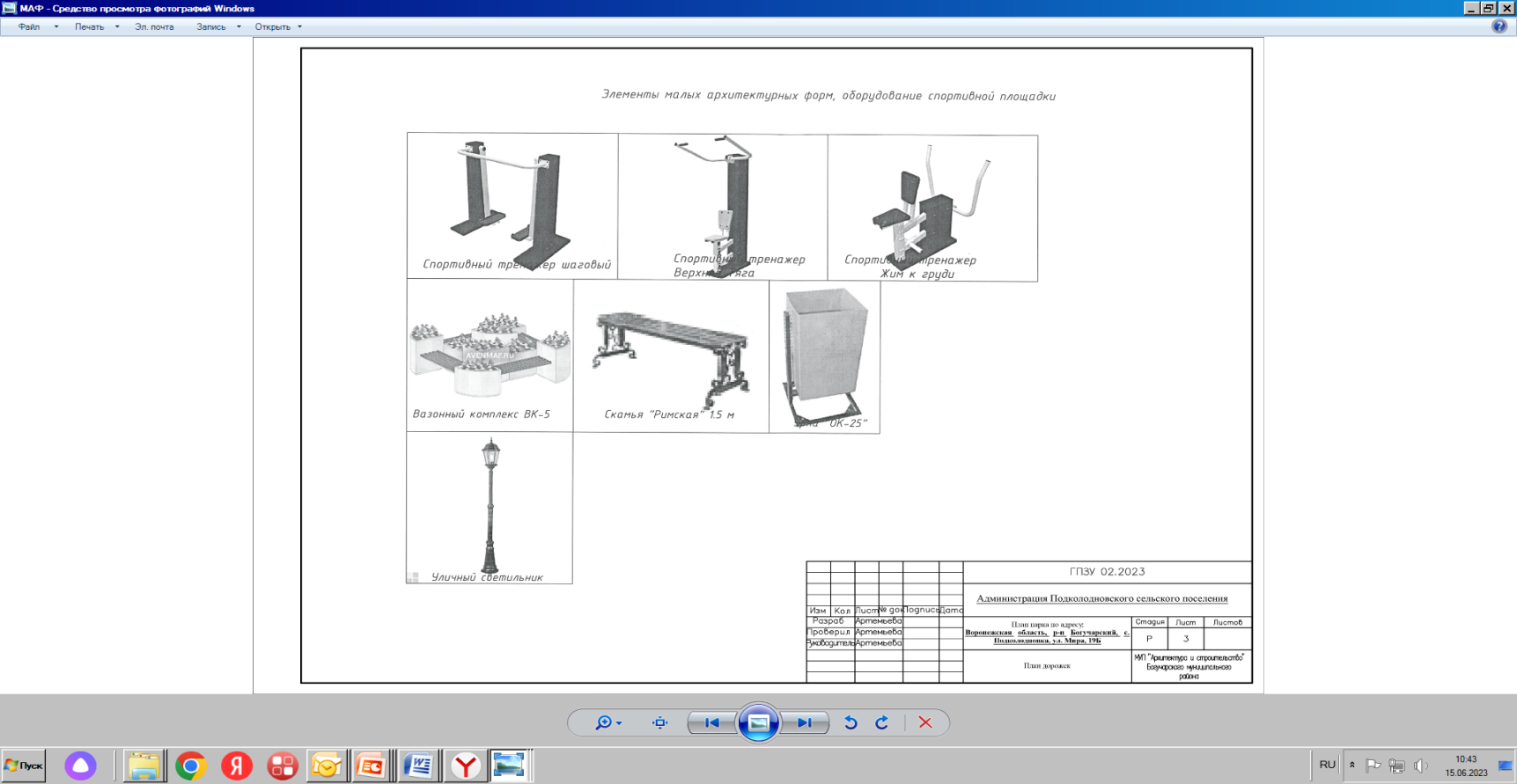 4.Устройство летней сцены;
5.Укладка тротуарной плитки;
6.Установка скамеек, вазонов, урн, туалета.
Слайд 6
Зонирование благоустраиваемой территории
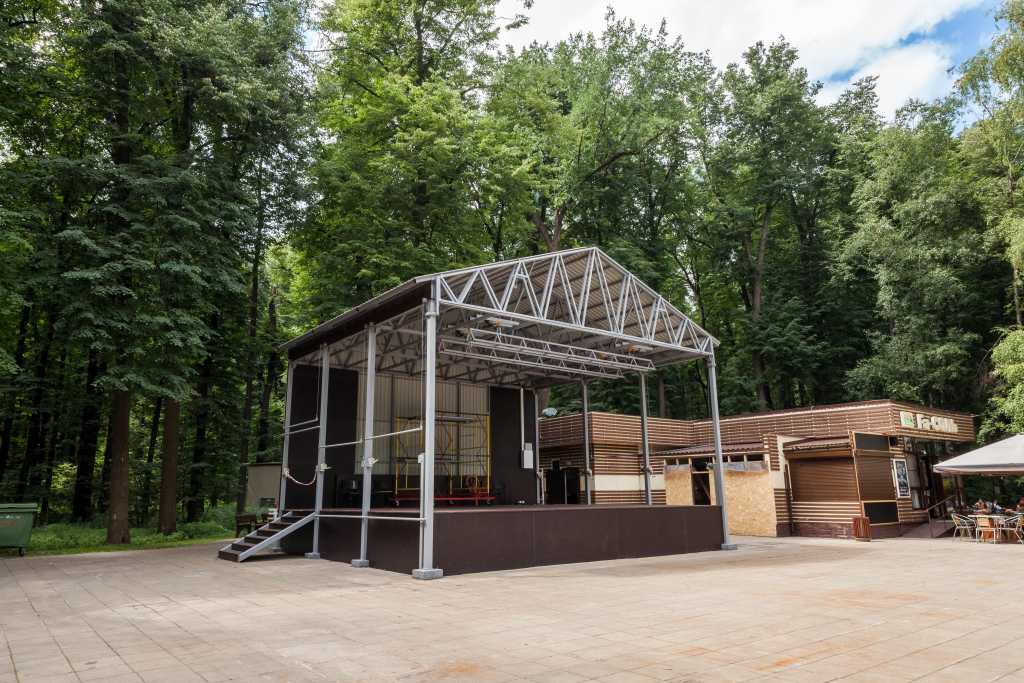 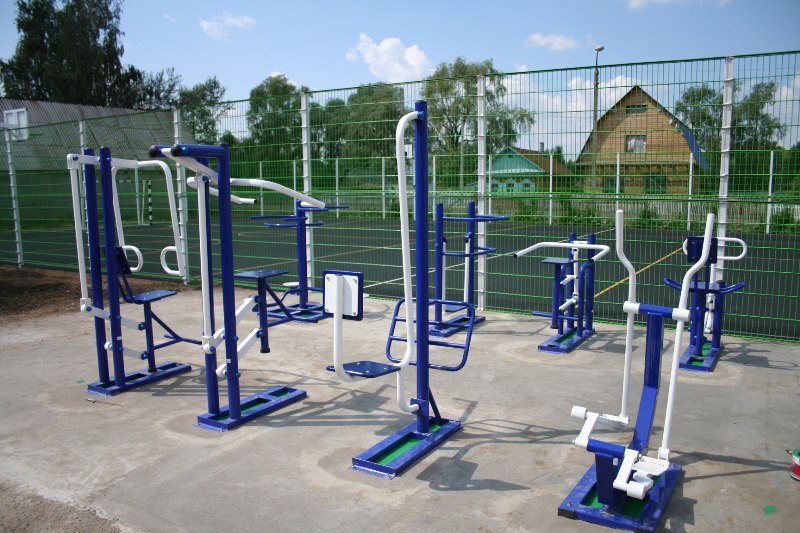 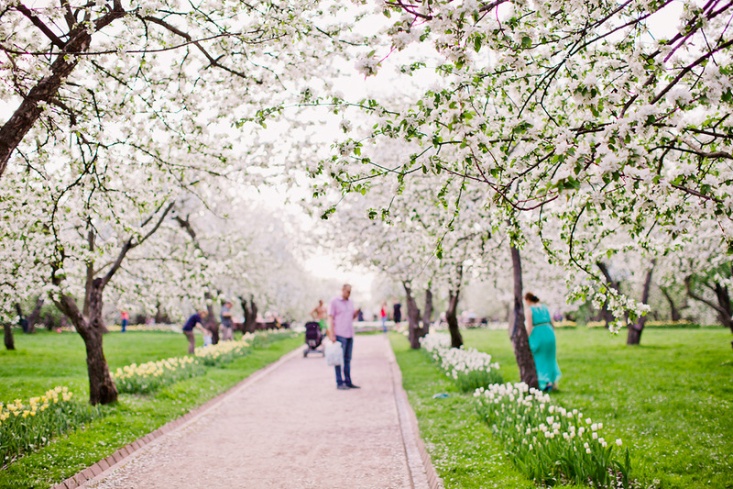 Тротуары – 718,4 кв.м. В зимнее время можно использовать как лыжную трассу
Спортивная зона
Сцена для проведения мероприятий
Слайд 7
Зонирование благоустраиваемой территории
«Игровая зона» и «Зона тихого отдыха»
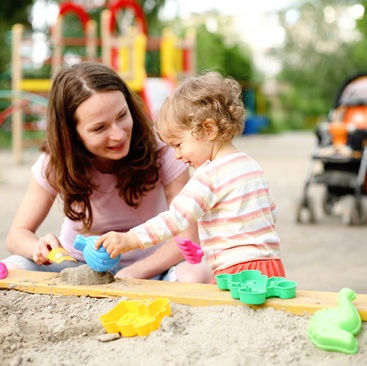 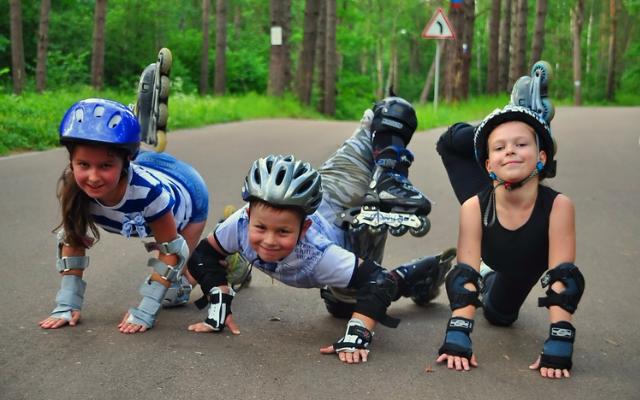 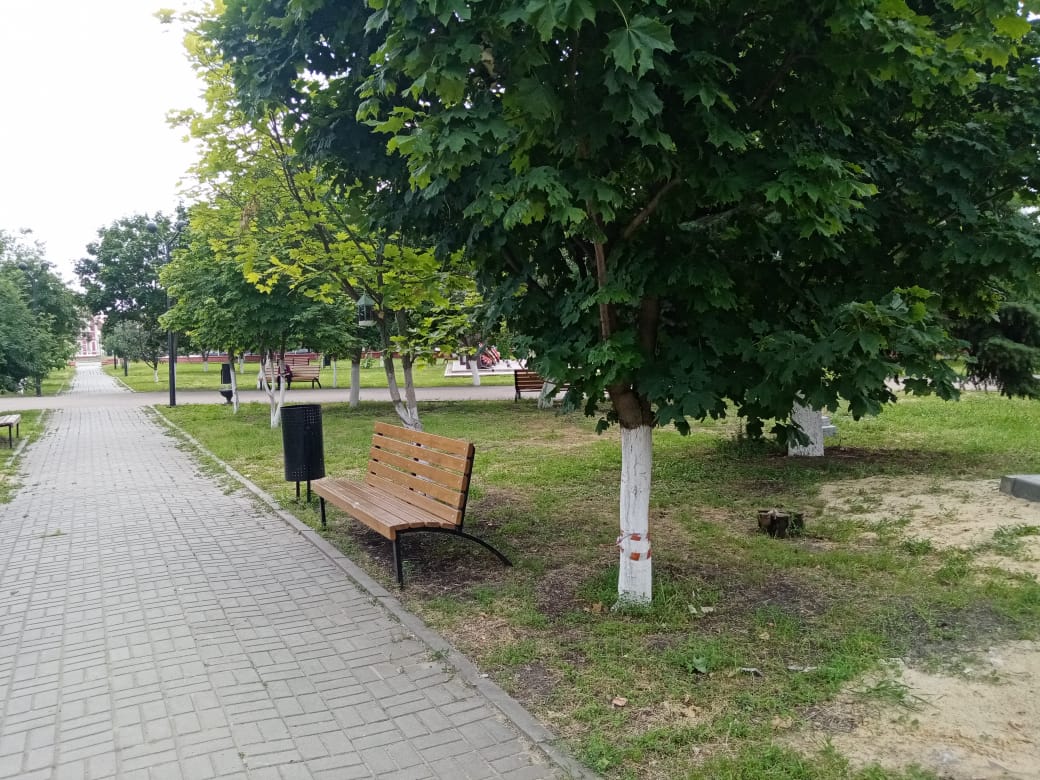 Для любителей активного отдыха
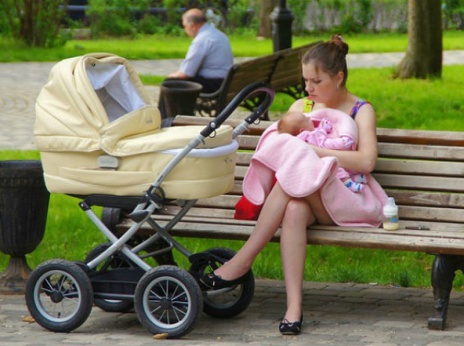 Зона тихого отдыха
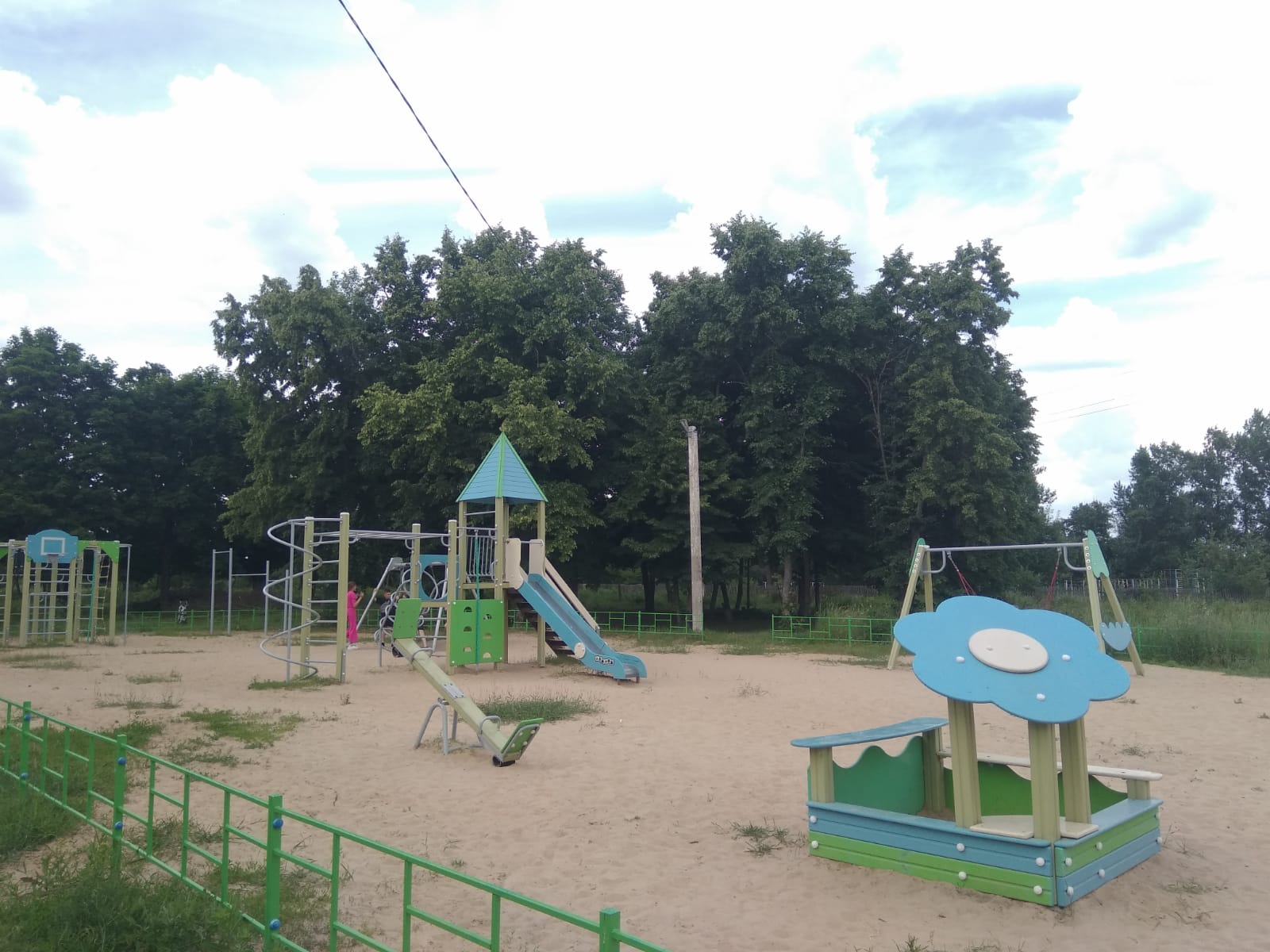 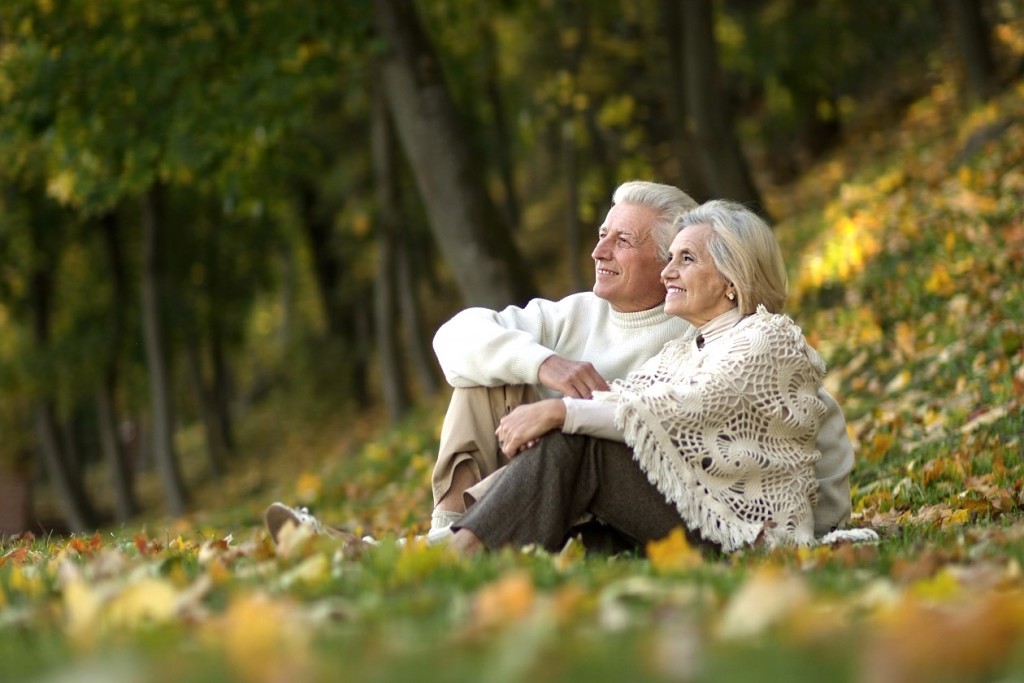 Для мам с детьми до трех лет
Существующая детская площадка
Слайд 8
Финансирование практики
Слайд 9
Результатом проекта обустройства станет восстановление покрытия и завершенное благоустройство площади Ленина являющейся административным центром как города Богучар, так и всего Богучарского муниципального района, а так же повысит туристическую привлекательность города и района.
Результат обустройства 
В результате обустройства парка в с. Подколодновка будет создана культурно-парковая зона. Парк станет любимым местом отдыха для полутора тысяч жителей и многих гостей села. Именно в парке можно будет проводить различные праздники, мероприятия.
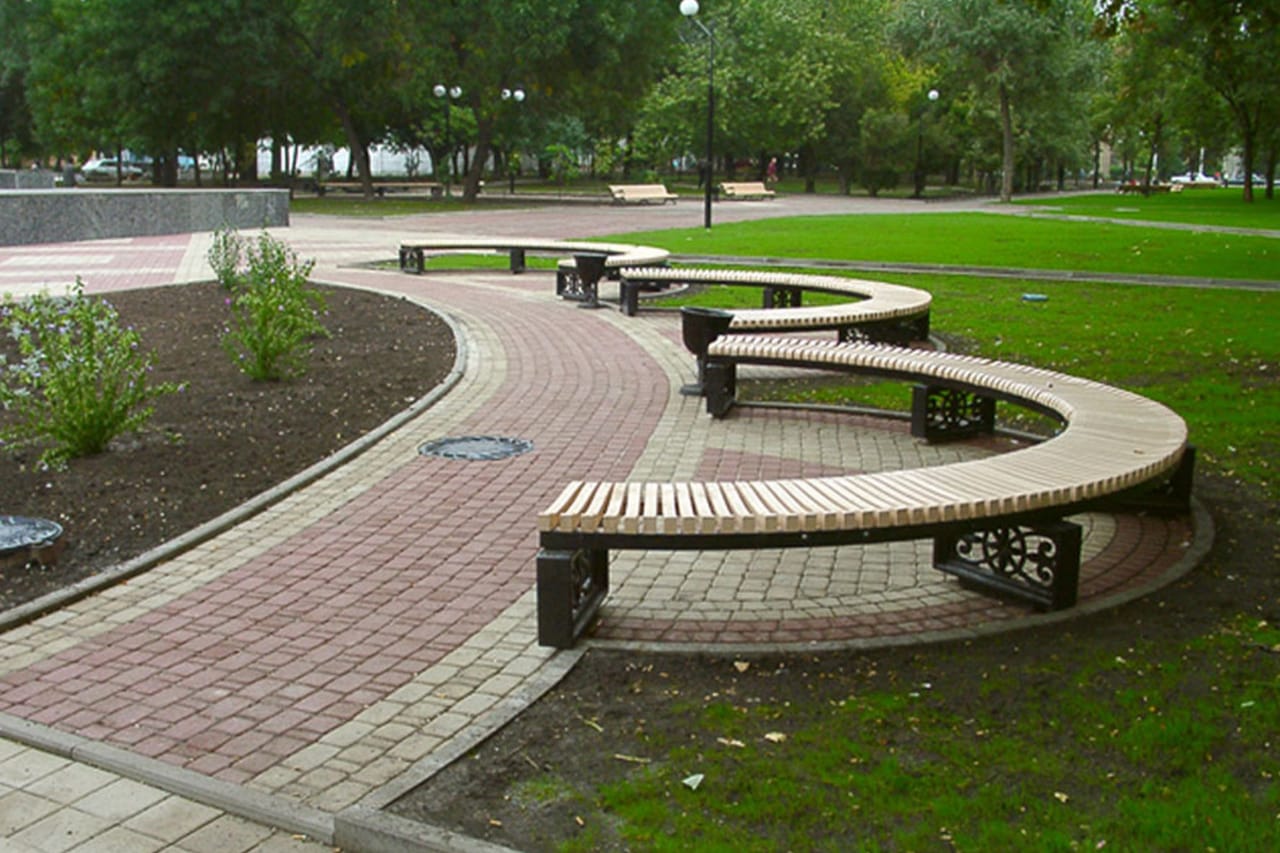 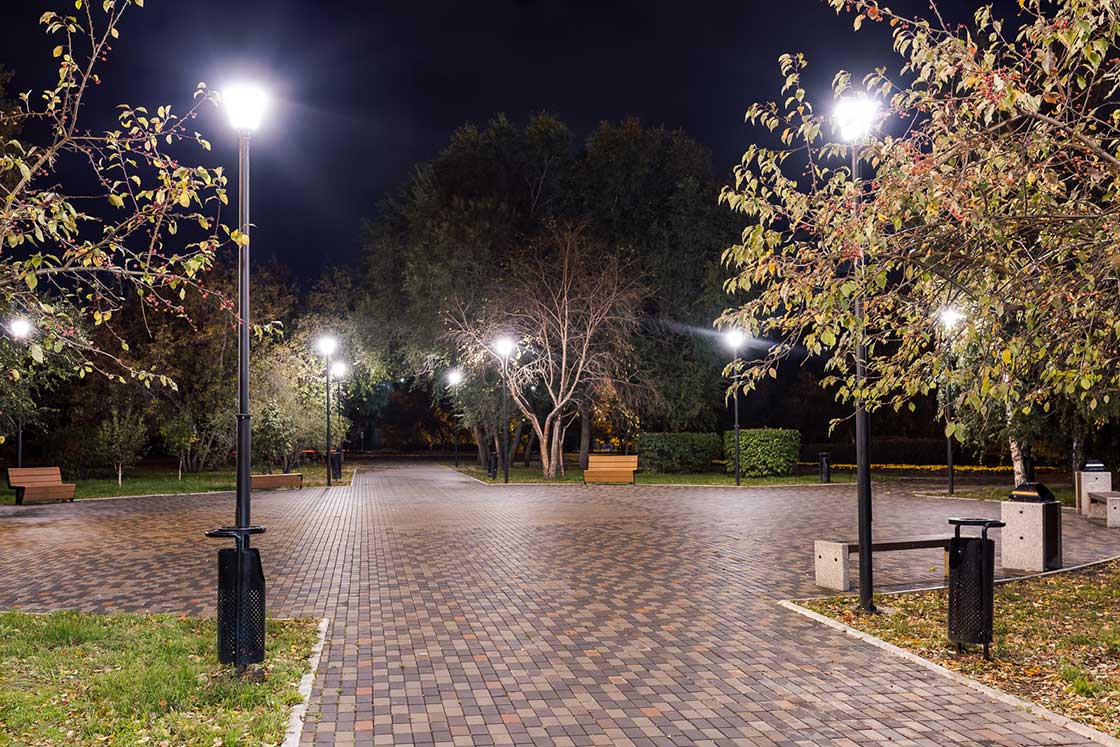 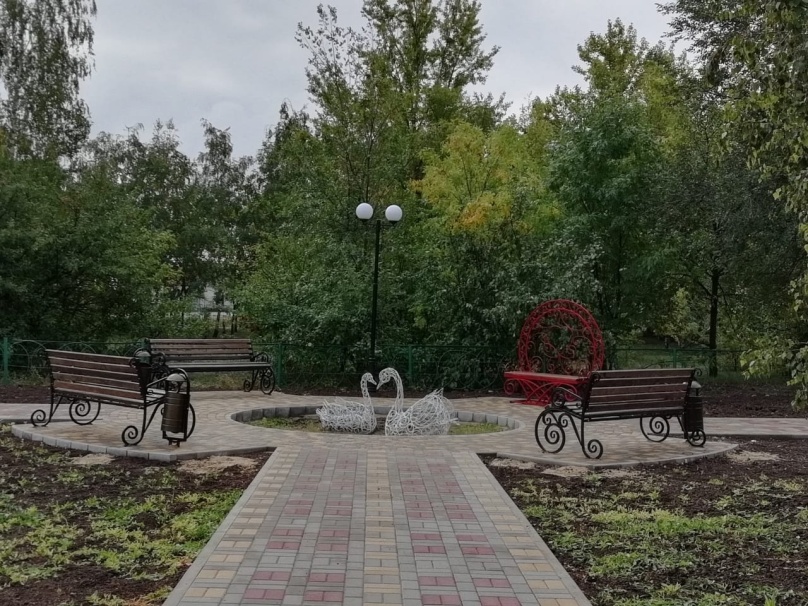 Данное открытое пространство является центром села Подколодновка и всего Подколодновского сельского поселения. Через село проходит автомобильная трасса областного значения «Богучар-Калач». Также парк - это визитная карточка не только для жителей, но и гостей села, его обустройство повысит туристическую привлекательность села и поселения, что положительно повлияет на социально-экономическую обстановку.